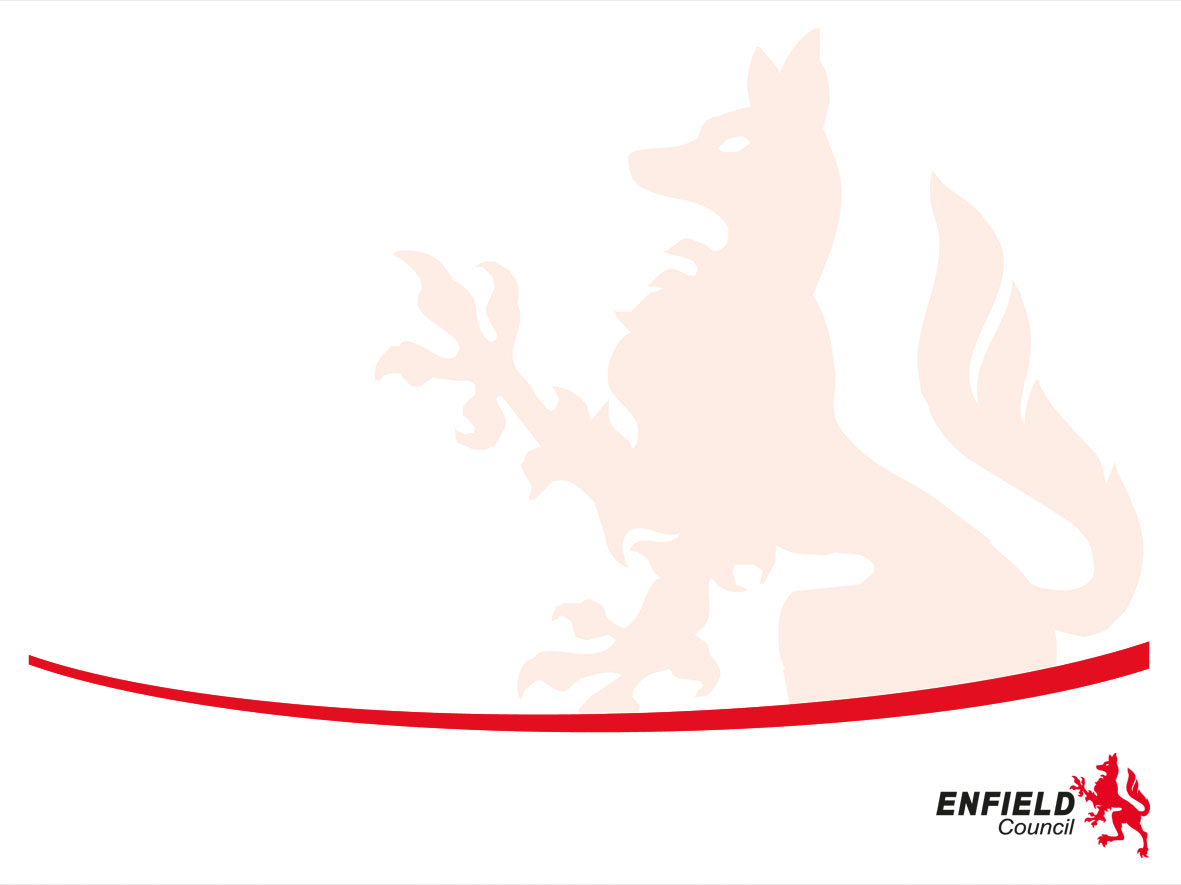 Enfield Black Health Forum:
Launch event
Duduzile Sher Arami
Director of Public Health,
London Borough of Enfield
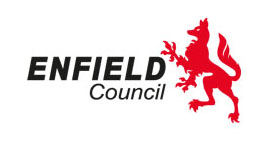 Striving for excellence
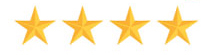 www.enfield.gov.uk
Our city is strong, and abundant in its diversity of skills, talent and energy, and together we have the potential to create change that is striking, positive and enduring.
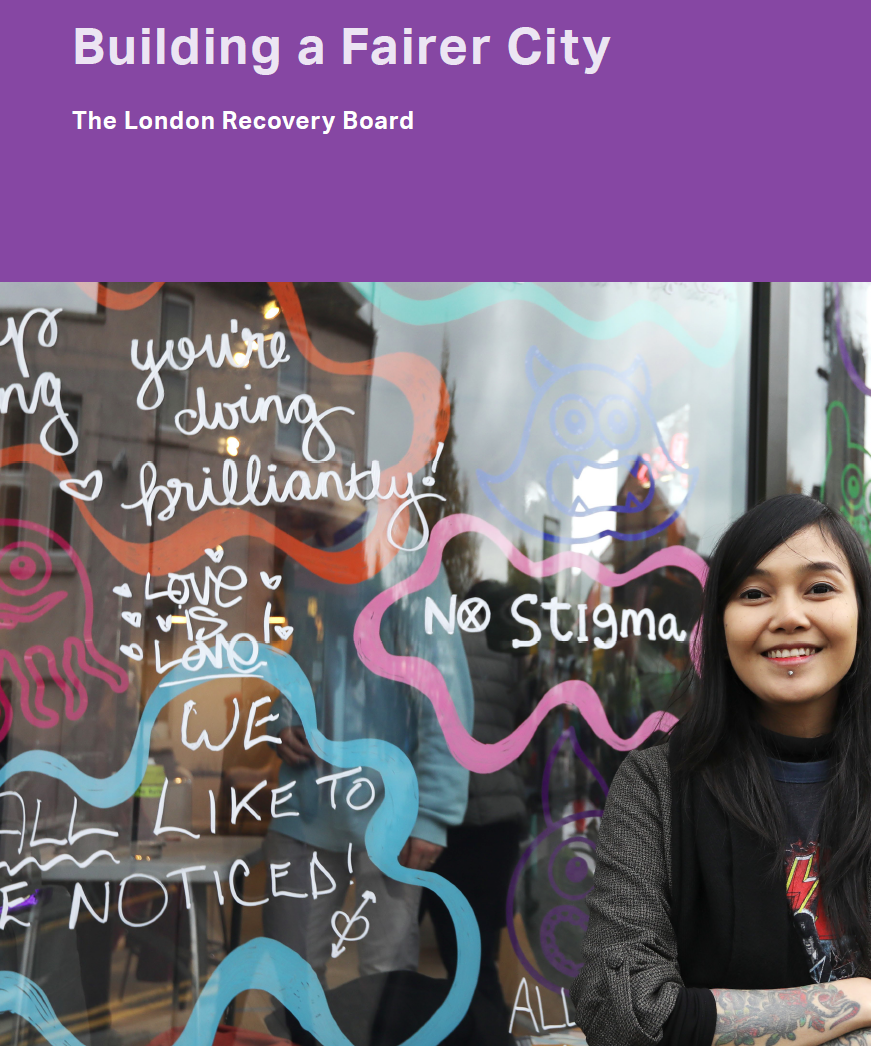 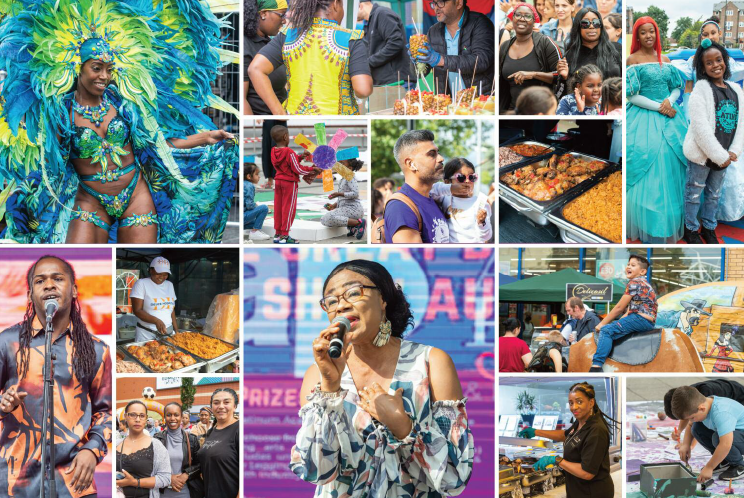 What are we talking about today?
FAIRNESS
COMMUNITY ASSETS
HEALTH BEHAVIOURS
STRENGTHS
WORKING TOGETHER
HEALTH DISPARITIES
INEQUALITIES
FACTORS THAT INFLUENCE WELLBEING 
RACISM
DISCRIMINATION
What do we know about the wellbeing of Black Communities in Enfield?
The way ethnicity data is collected/ recorded in health and social care makes it difficult to understand needs.
Impact of COVID 
Poverty
Lifestyles that maintain health
Long Term Conditions
Access to services
What do we know about the wellbeing of Black Communities in Enfield?
But we also know………
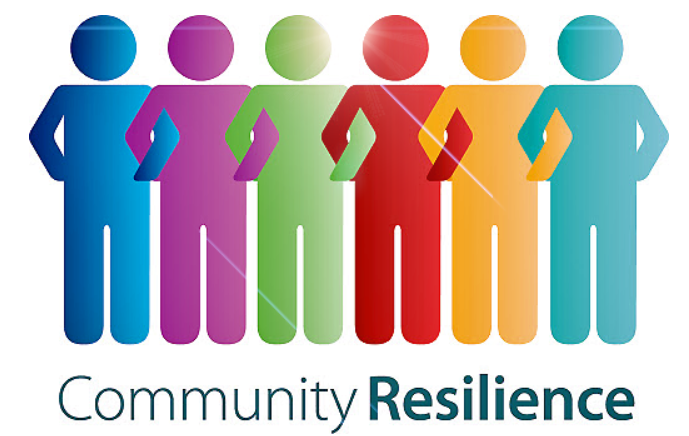 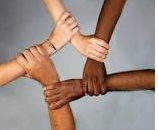 What are we doing as a borough?
Working collectively 
Inequalities Workstream 
Community Participatory Research
Community Chest
Funded community projects including Black Health Forum